Title Here
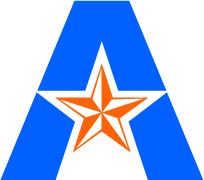 Researchers name(s)
Name of Department, Name of University
CONCLUSION
ABSTRACT
INTRODUCTION
RESULTS
PURPOSE
METHODS
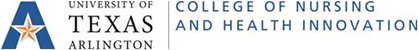